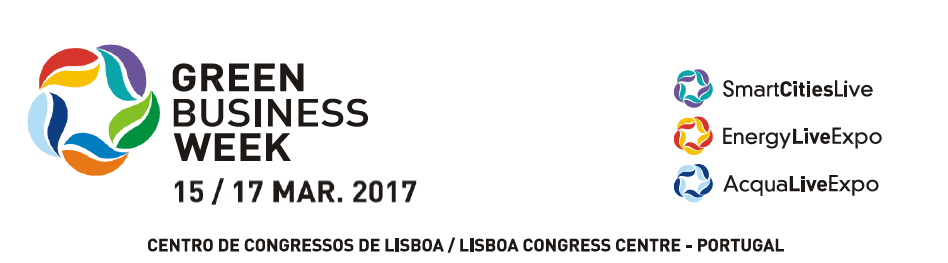 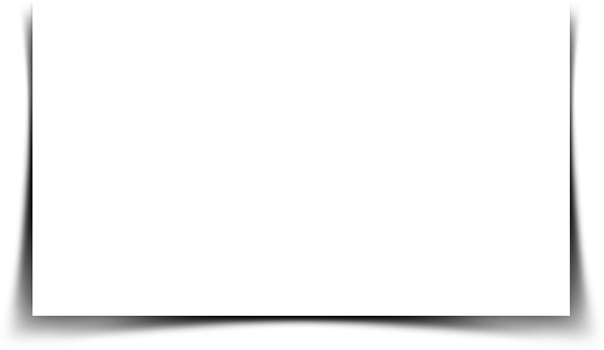 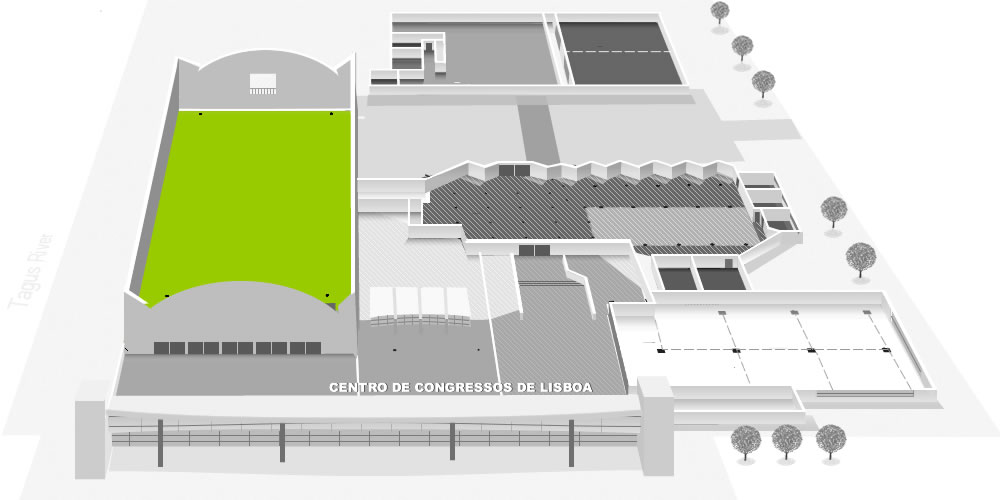 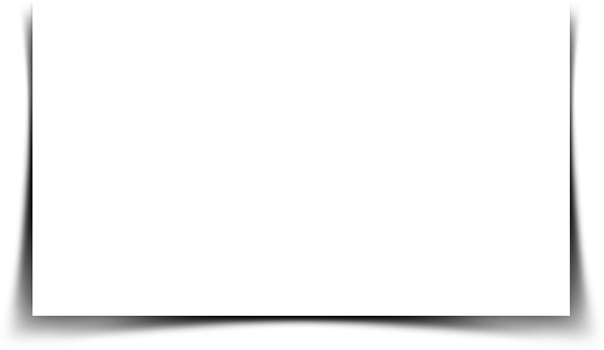 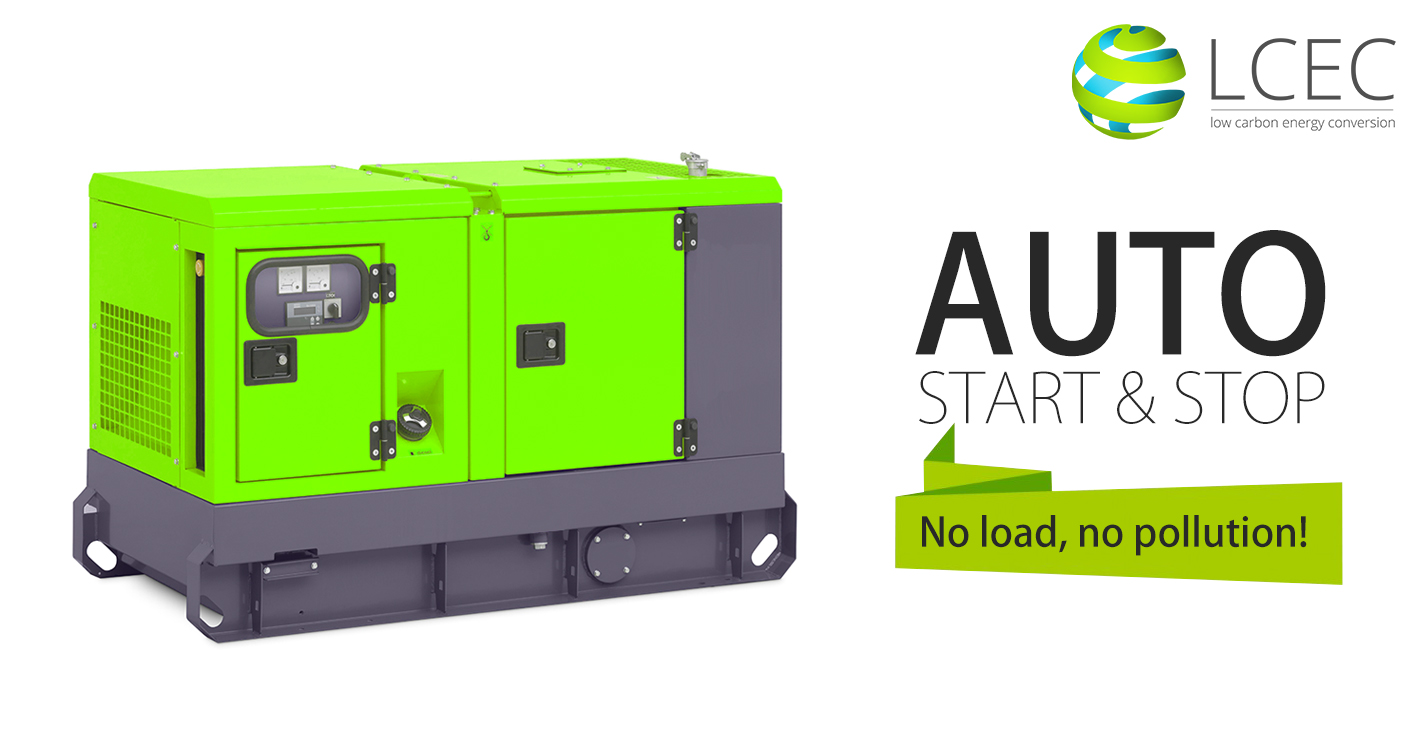 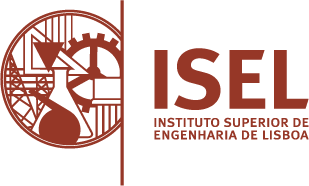 By Paulo Almeida
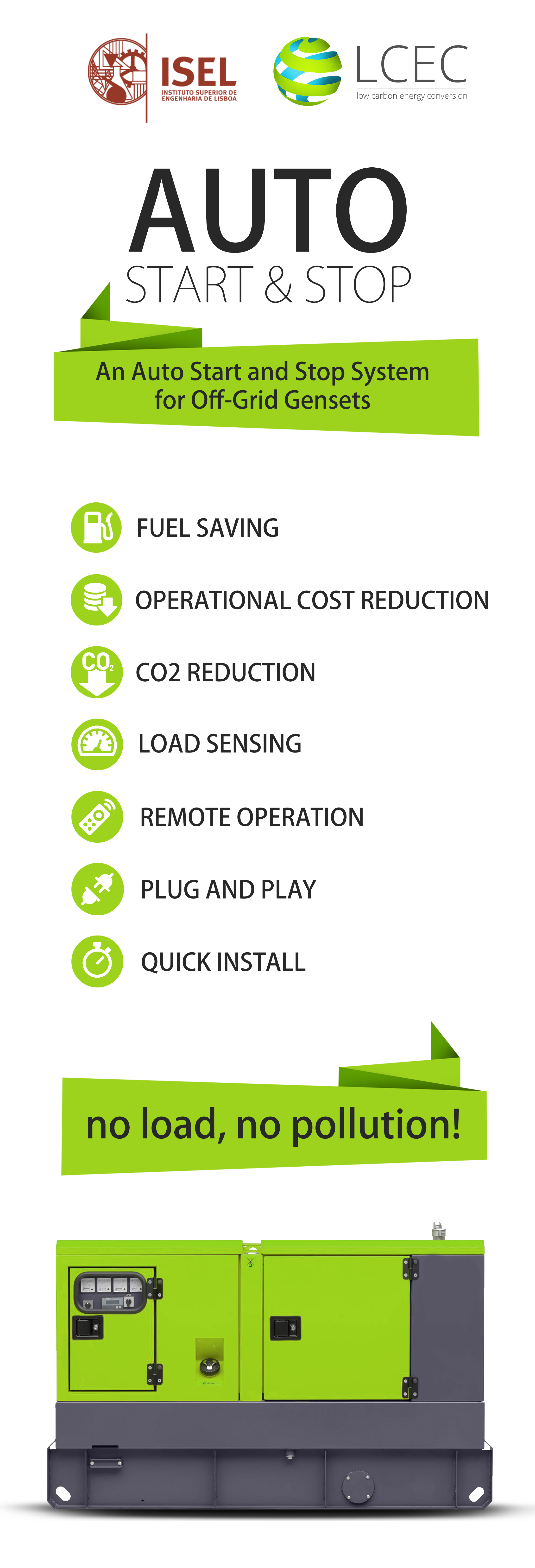 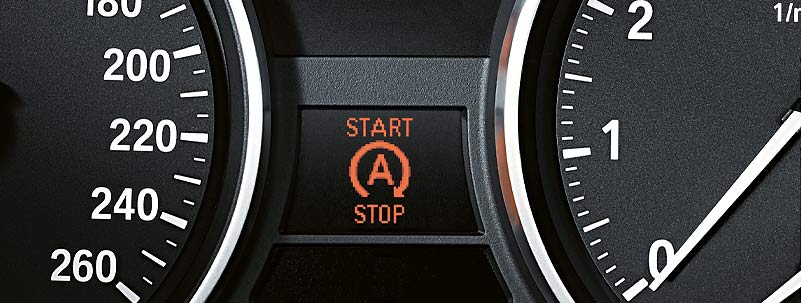 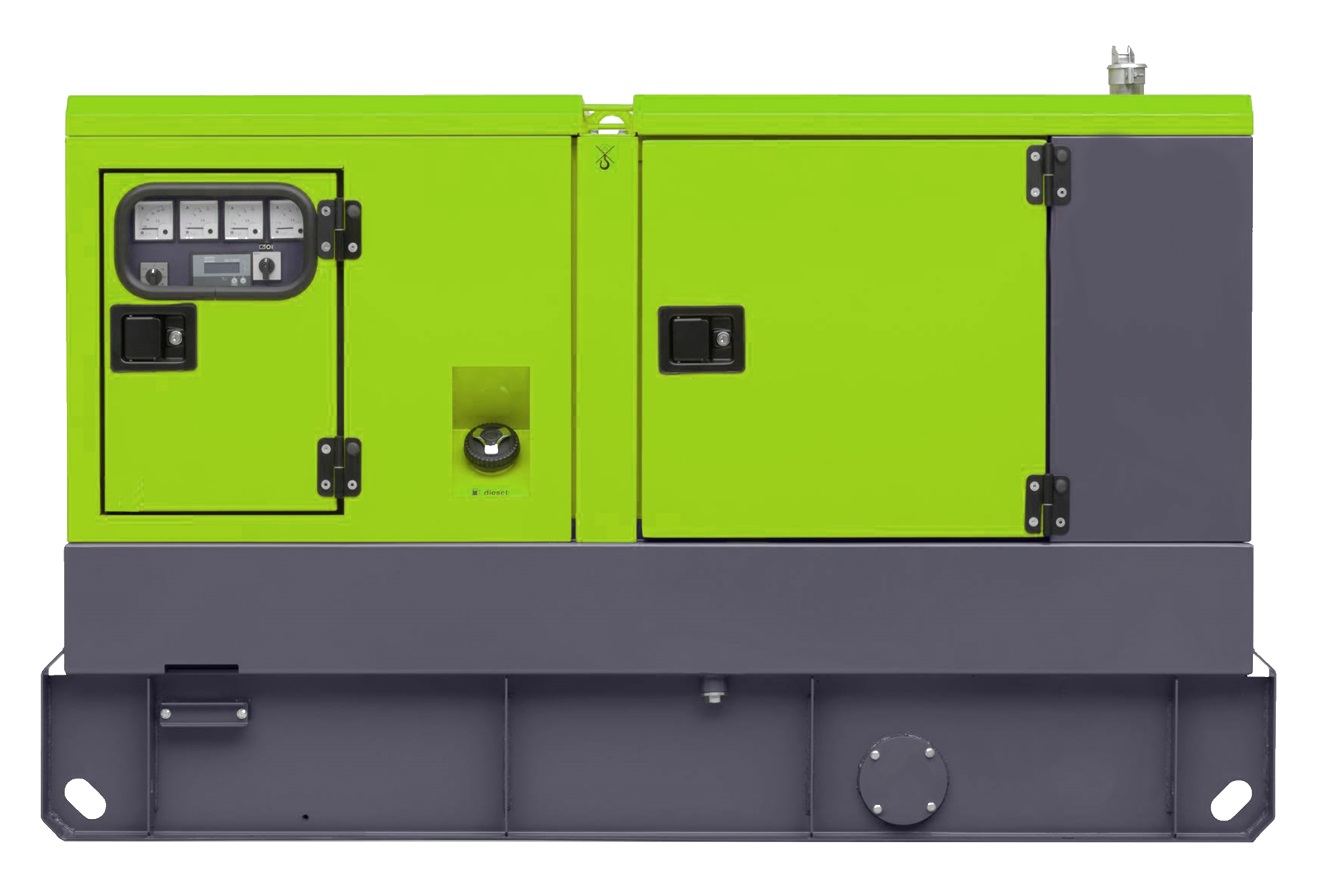 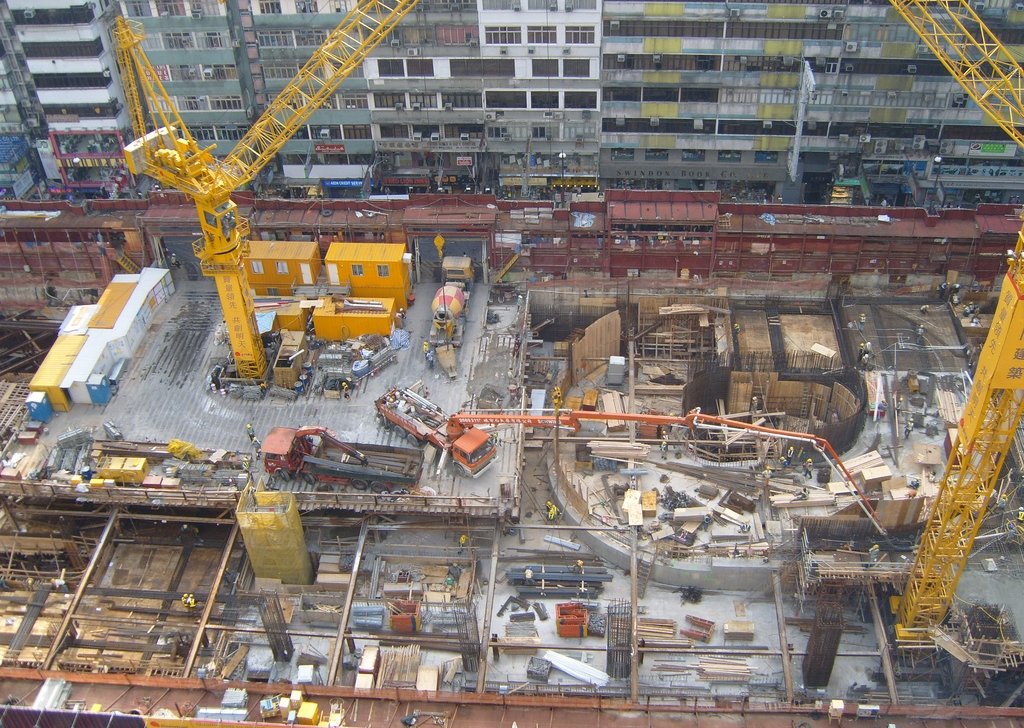 2
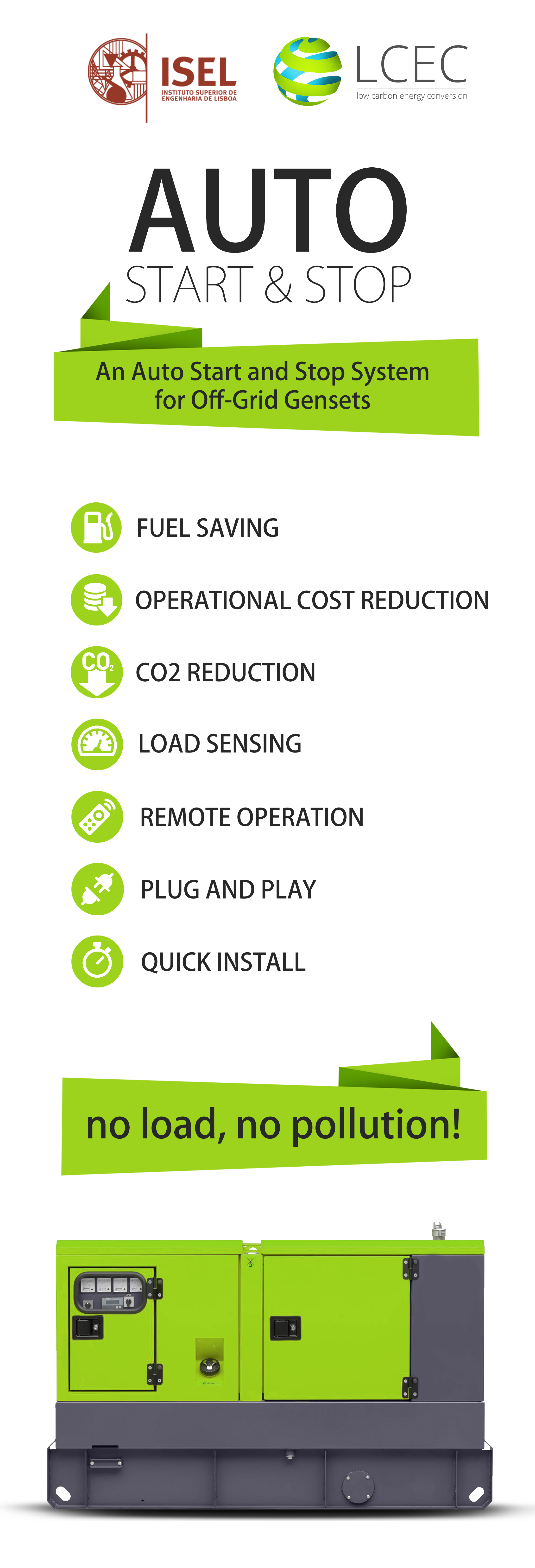 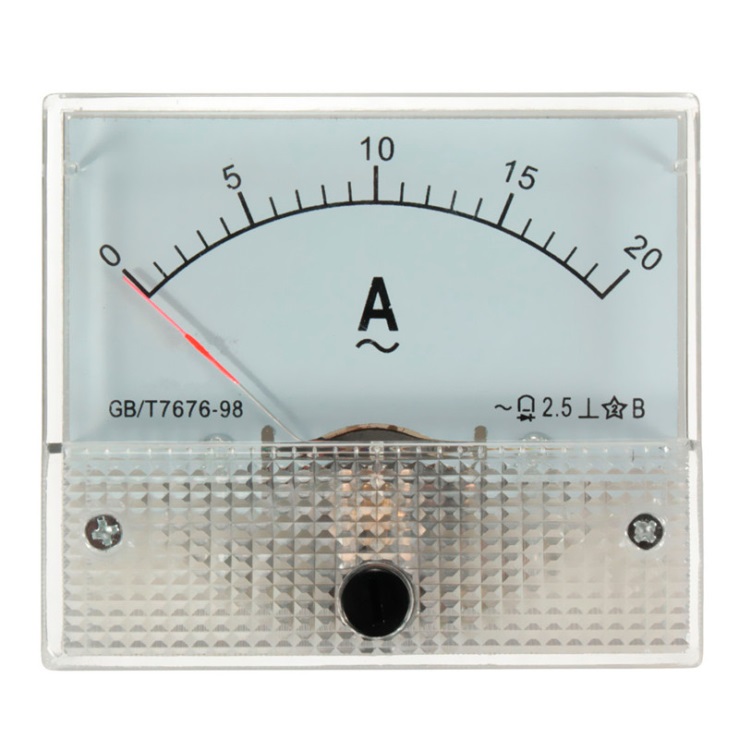 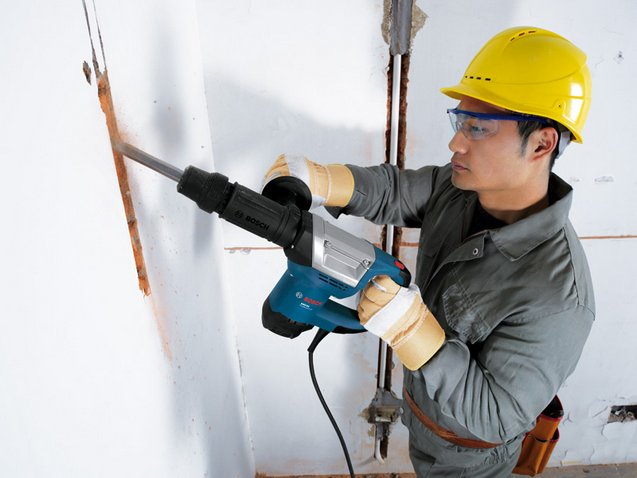 3
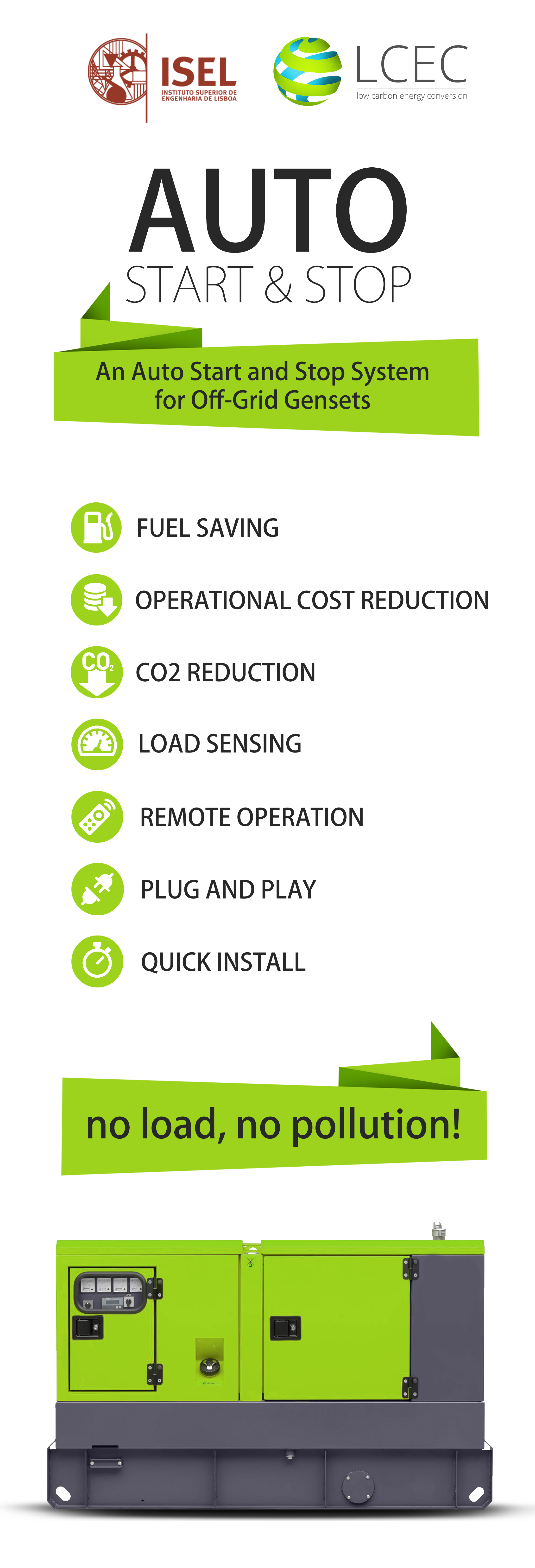 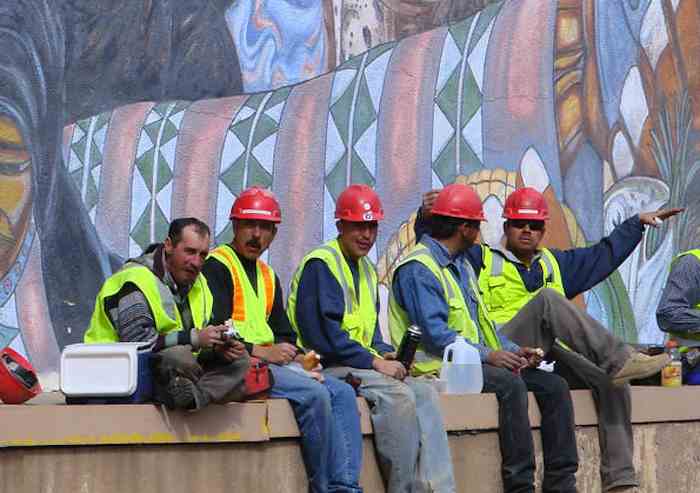 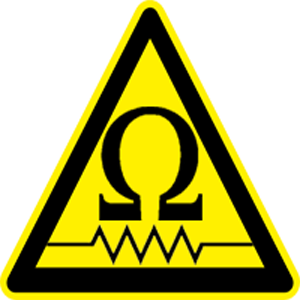 4
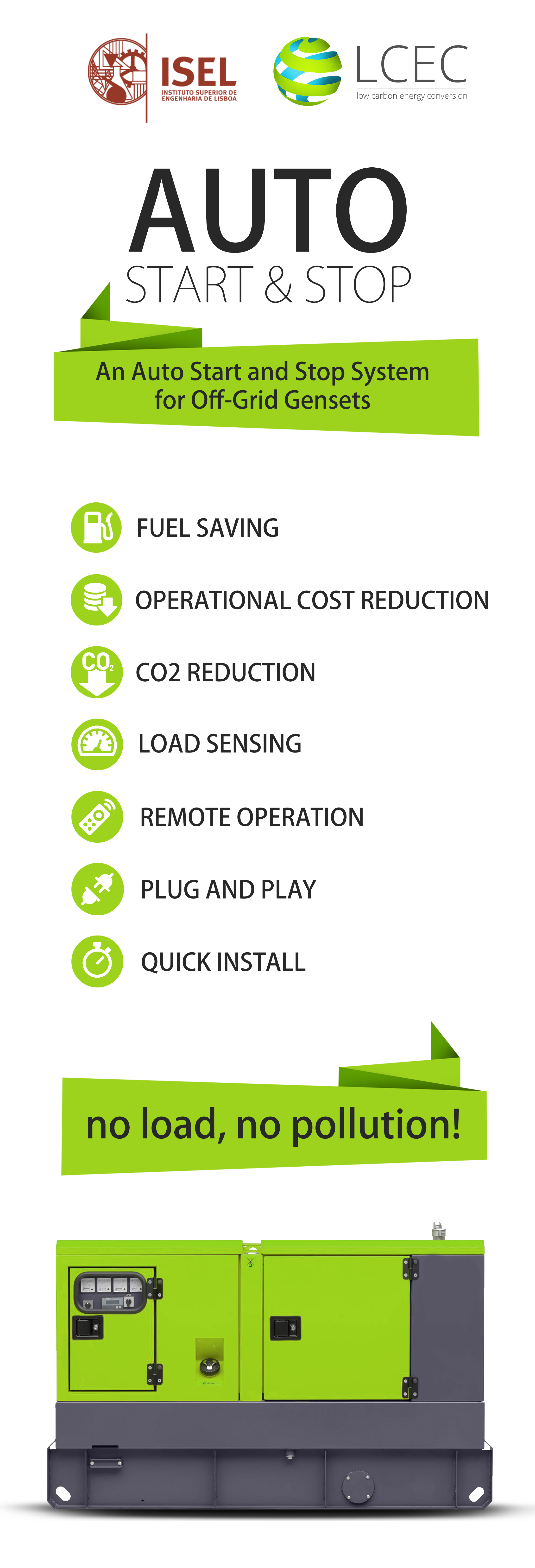 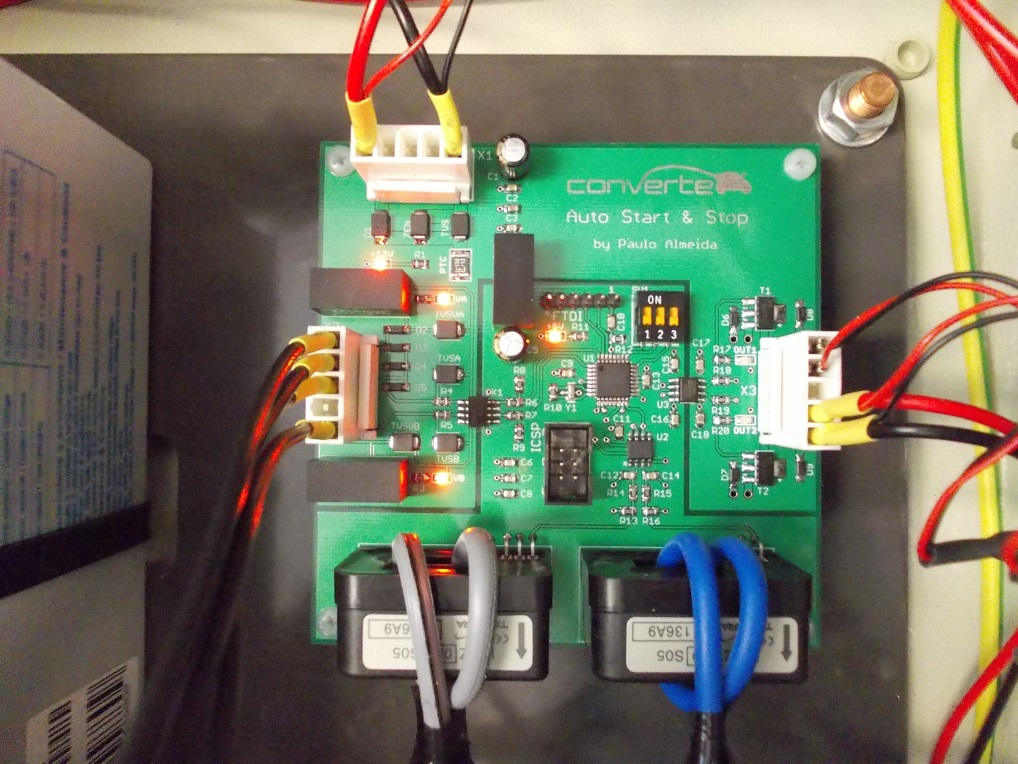 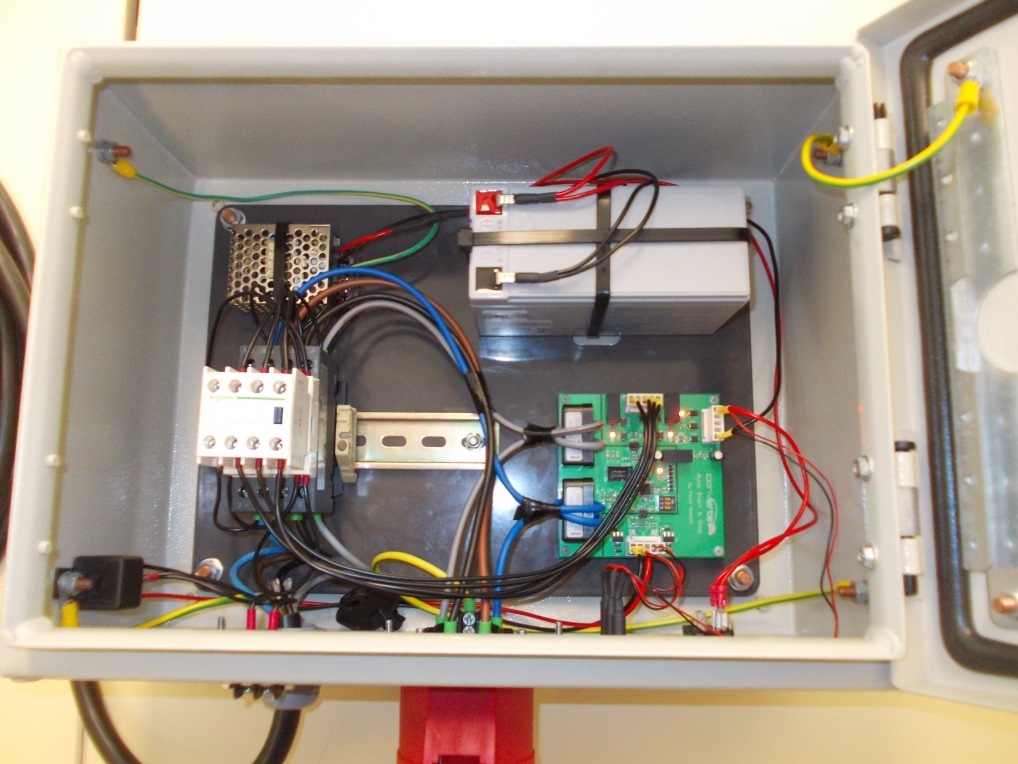 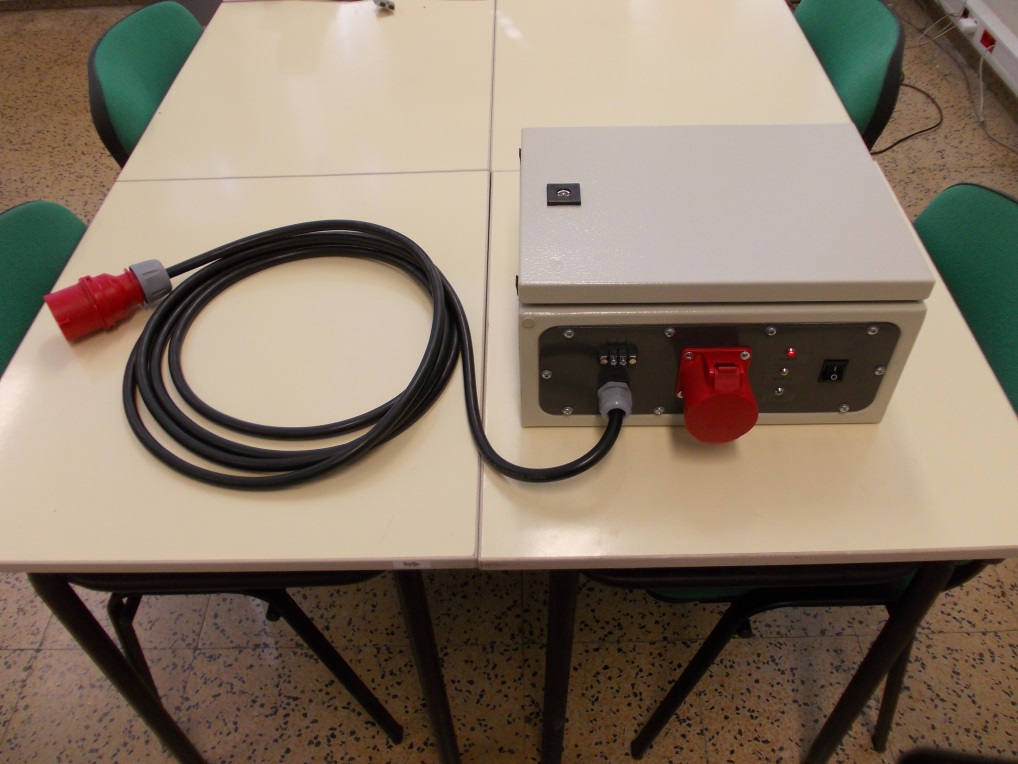 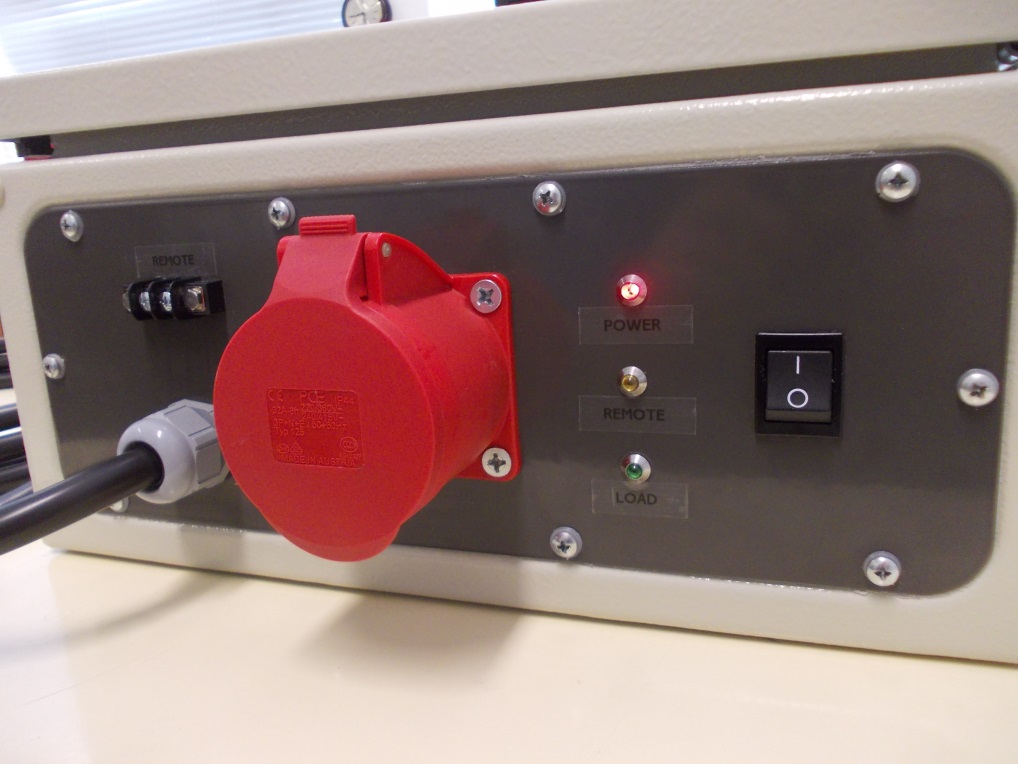 5
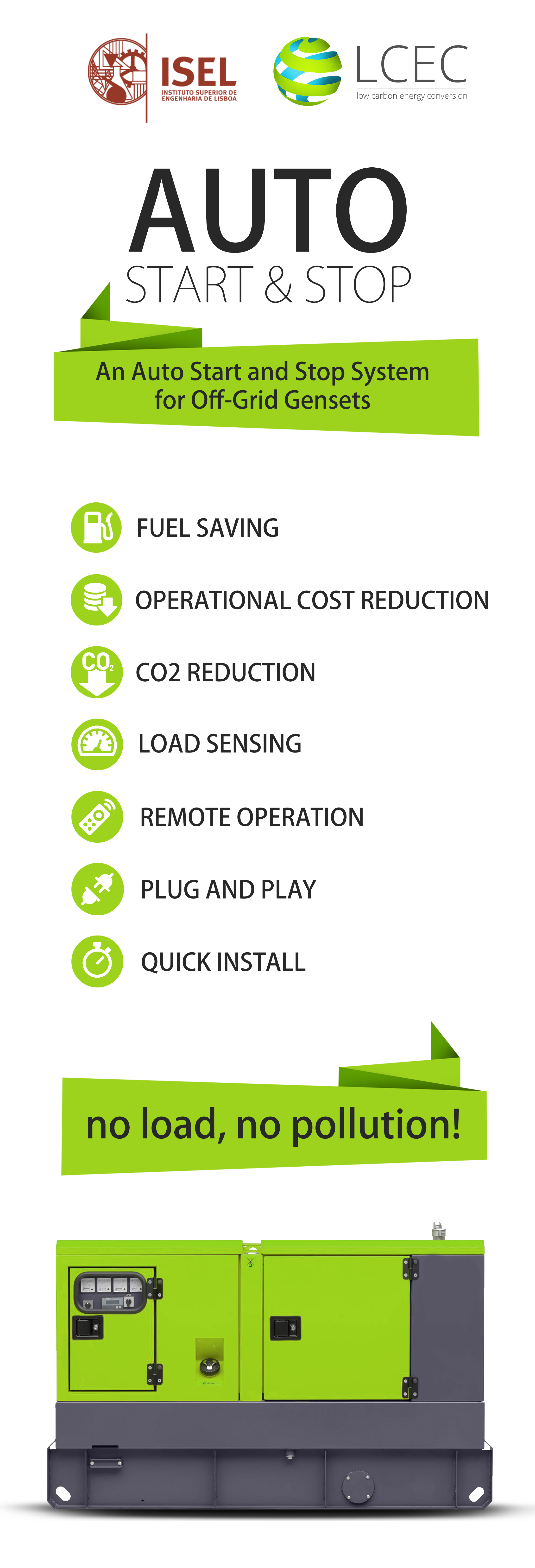 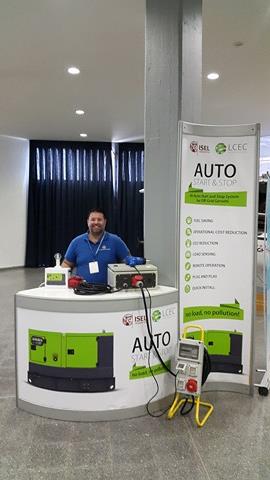 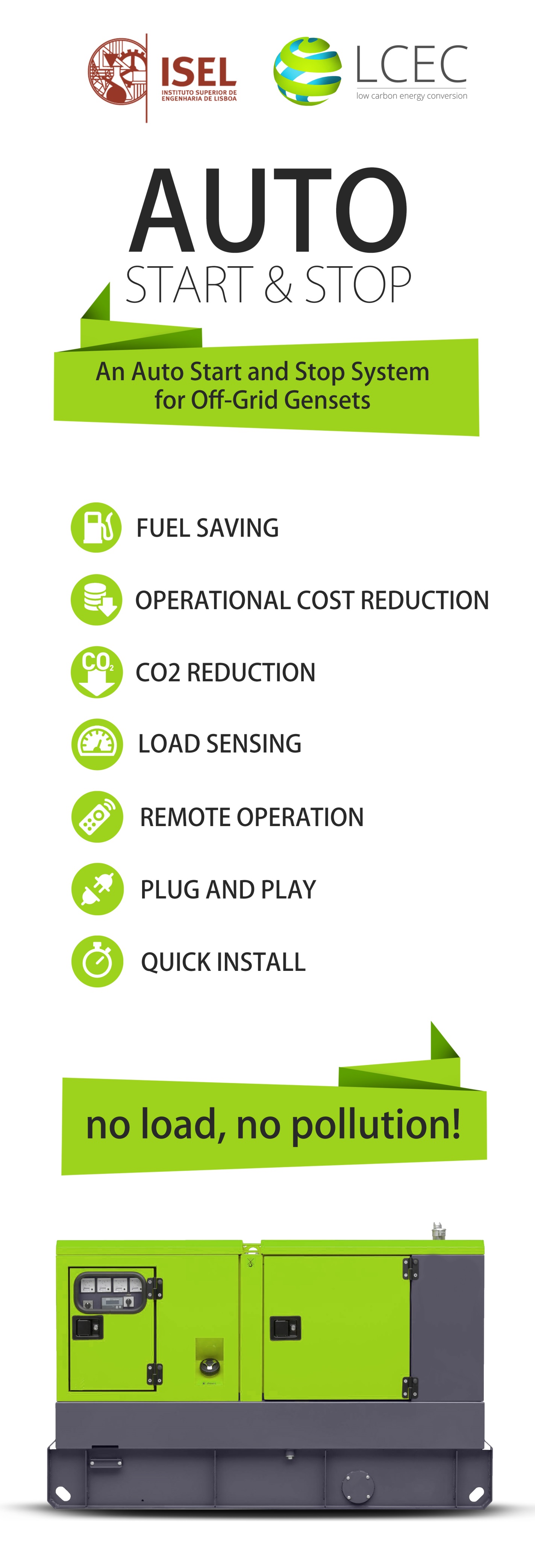 6
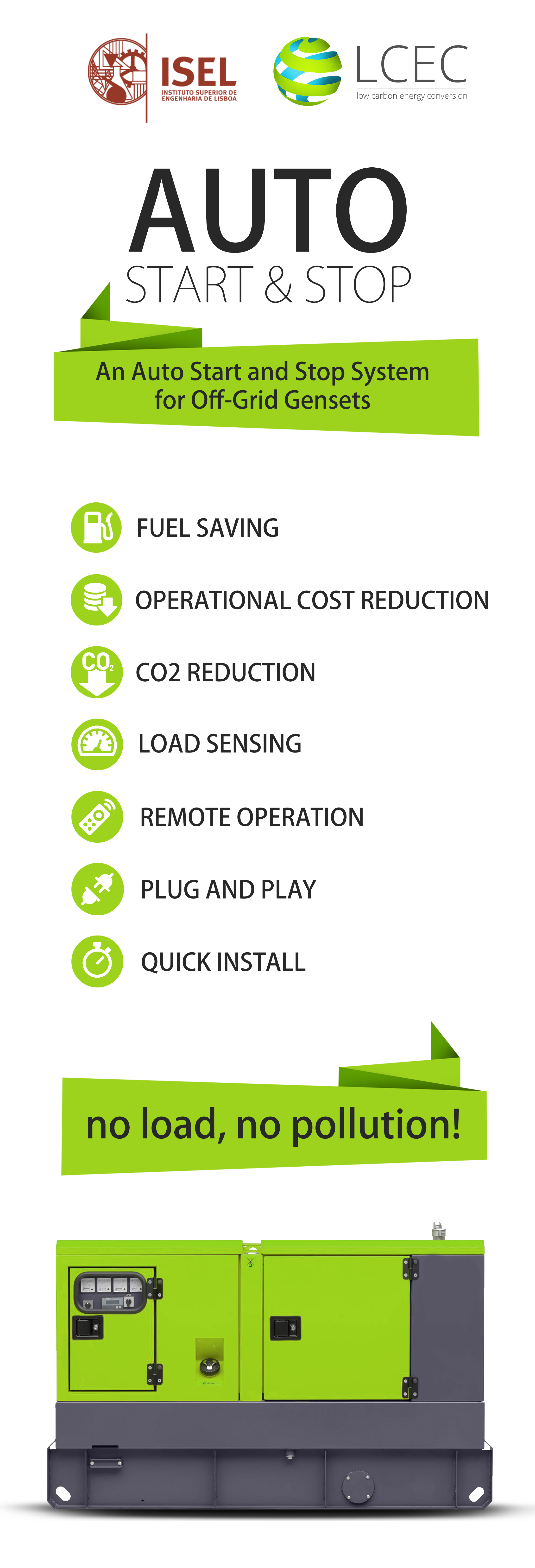 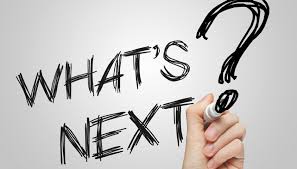 Field Testing
7
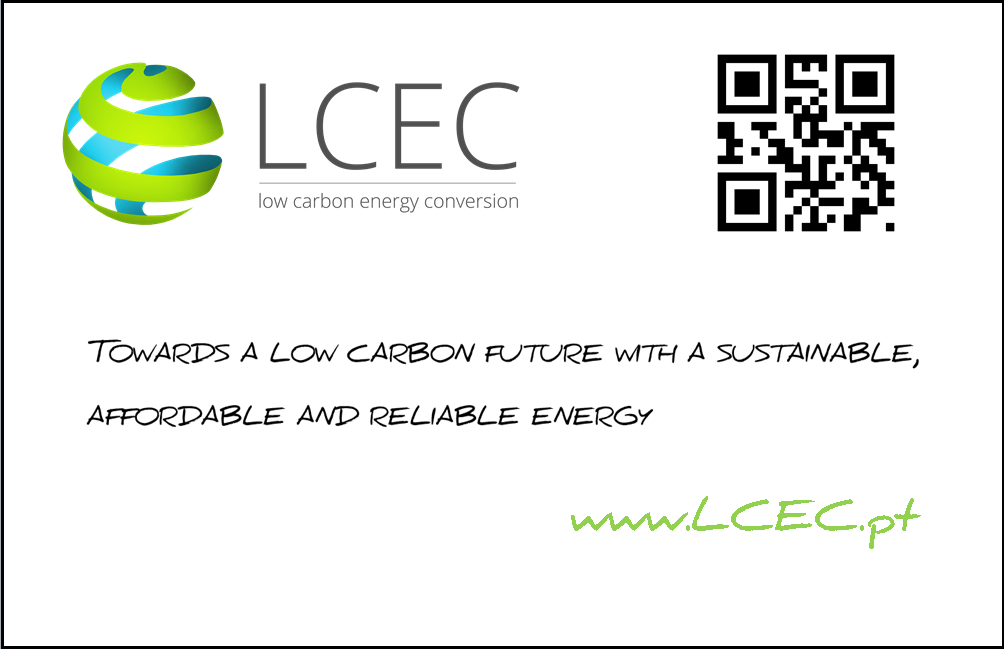 8